Gimnastyka buzi i języka
Ćwiczenia logopedyczne
Katarzyna sadurska
Wymawiamy ooooooo
Wymawiamy iiiiiiii
Wysuwamy jak najdalej język na brodę
Unieś język jak najwyżej w stronę  nosa
Końcówką języka dotykamygórnej wargi i dolnej wargiprawego kącika ust i lewego kącika ust
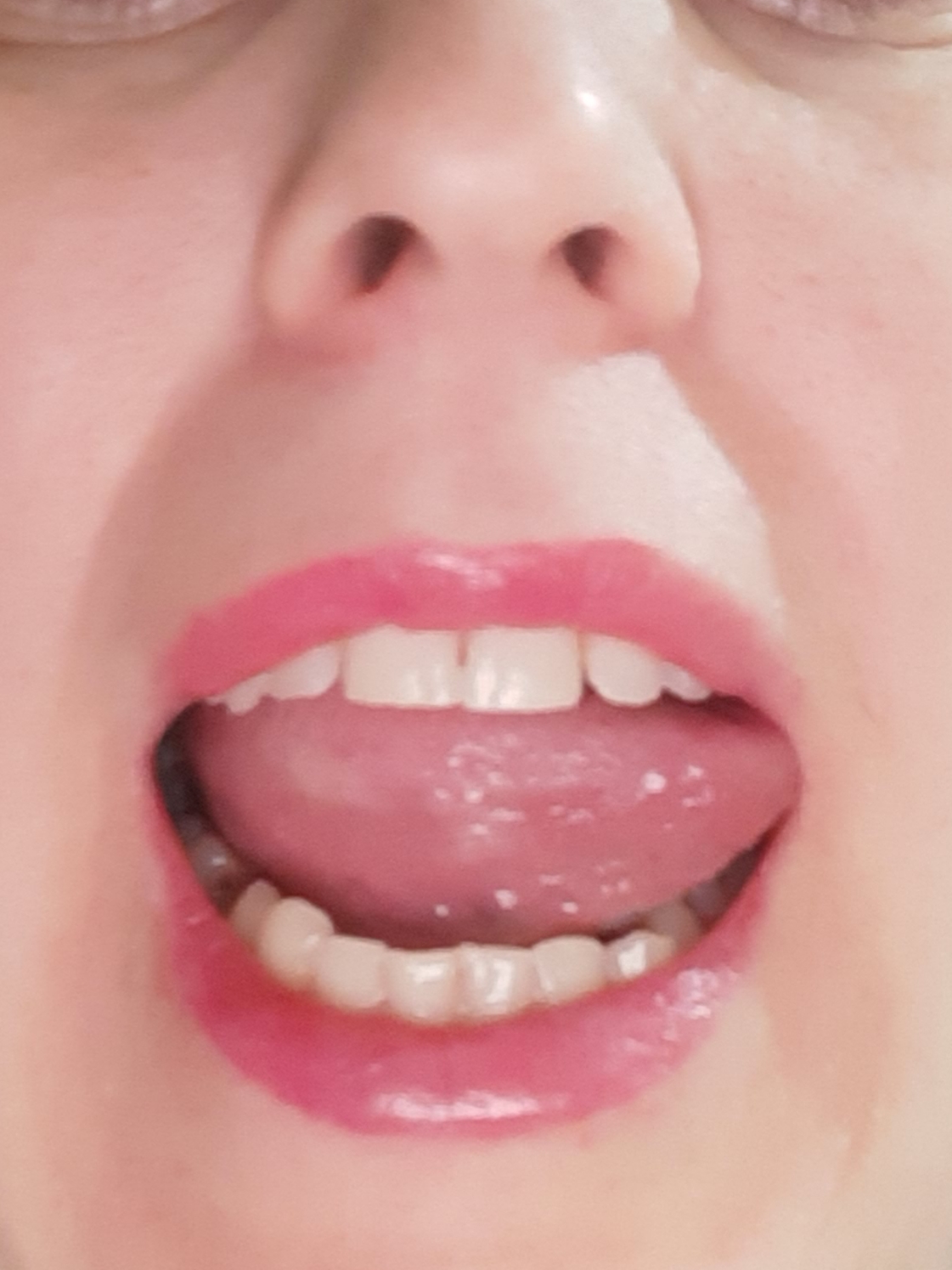 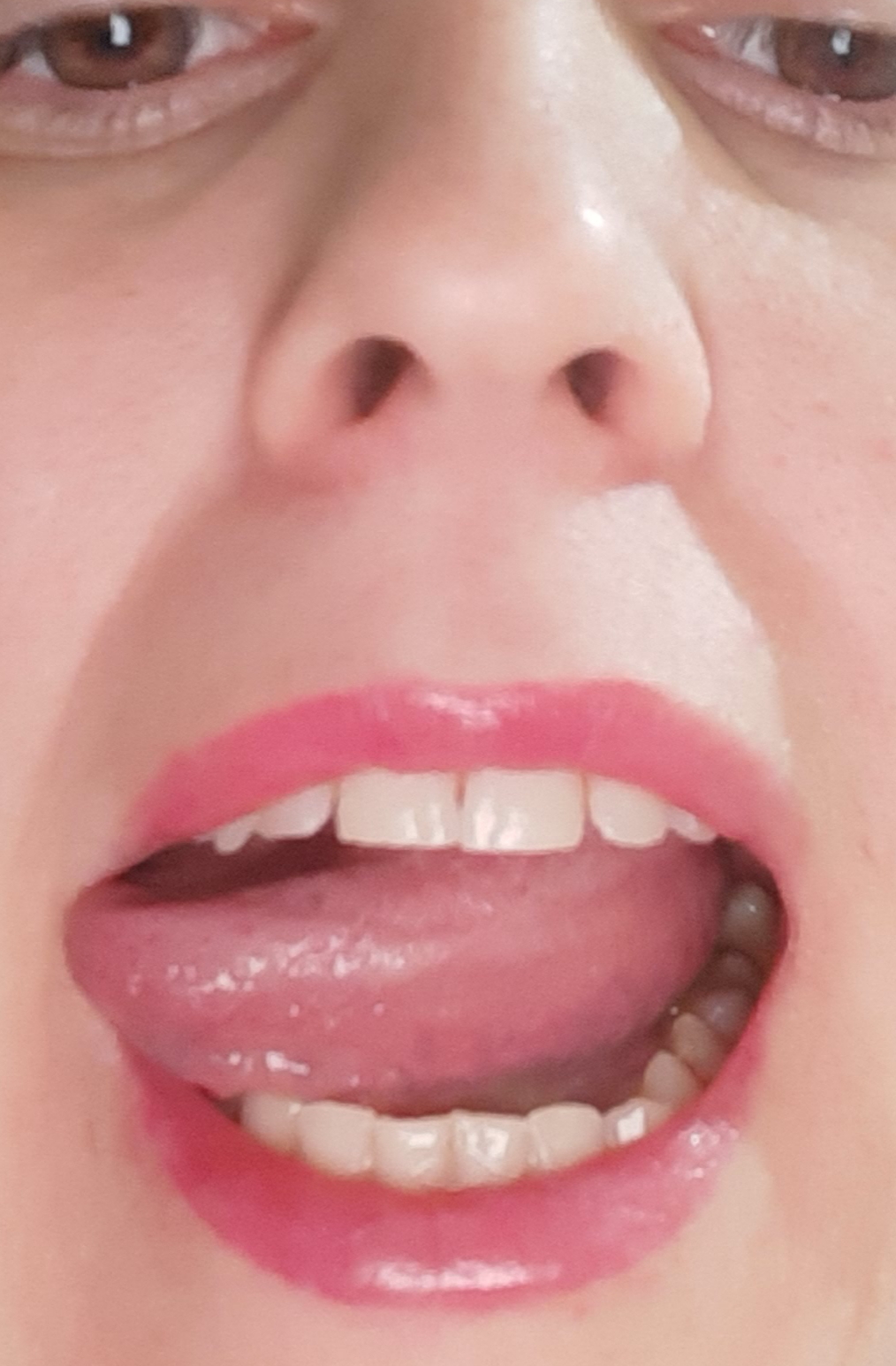 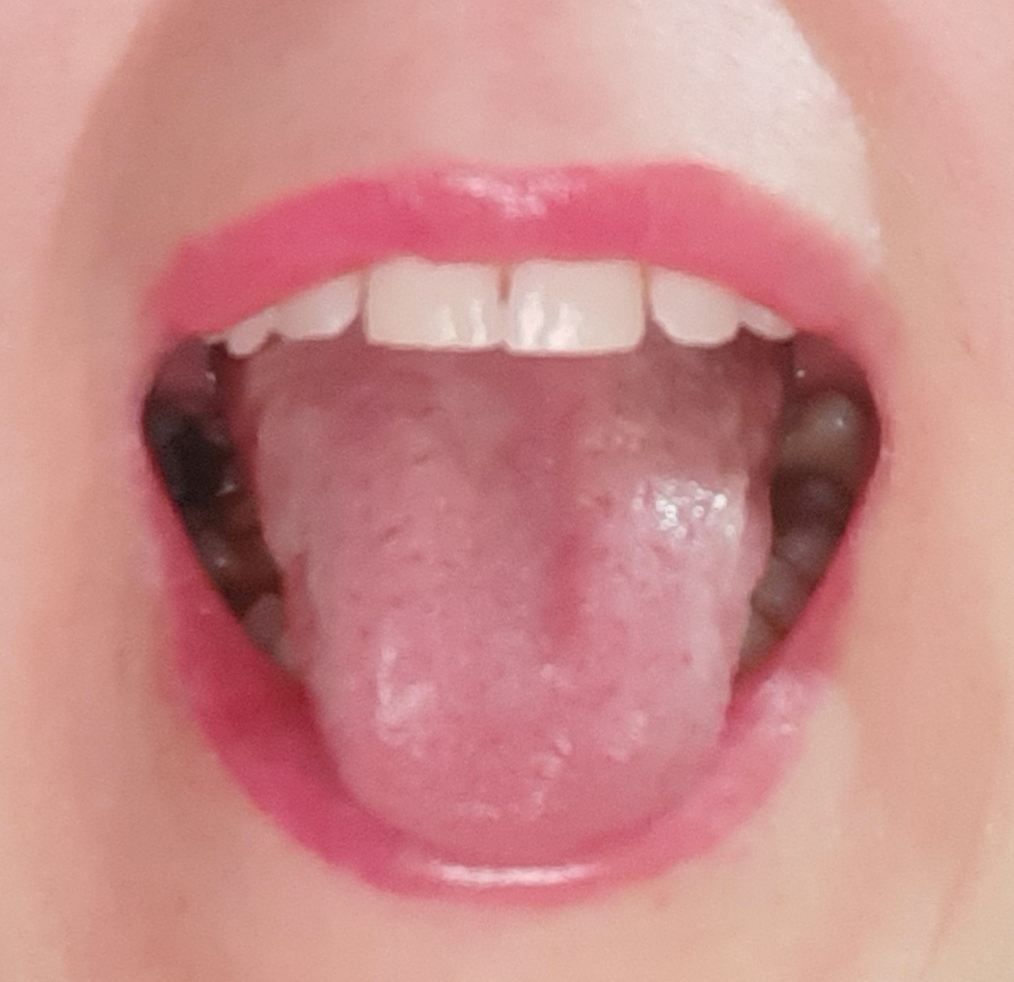 Przesuwamy językiem po górnych zębachpowoli od lewej do prawej i od prawej do lewej
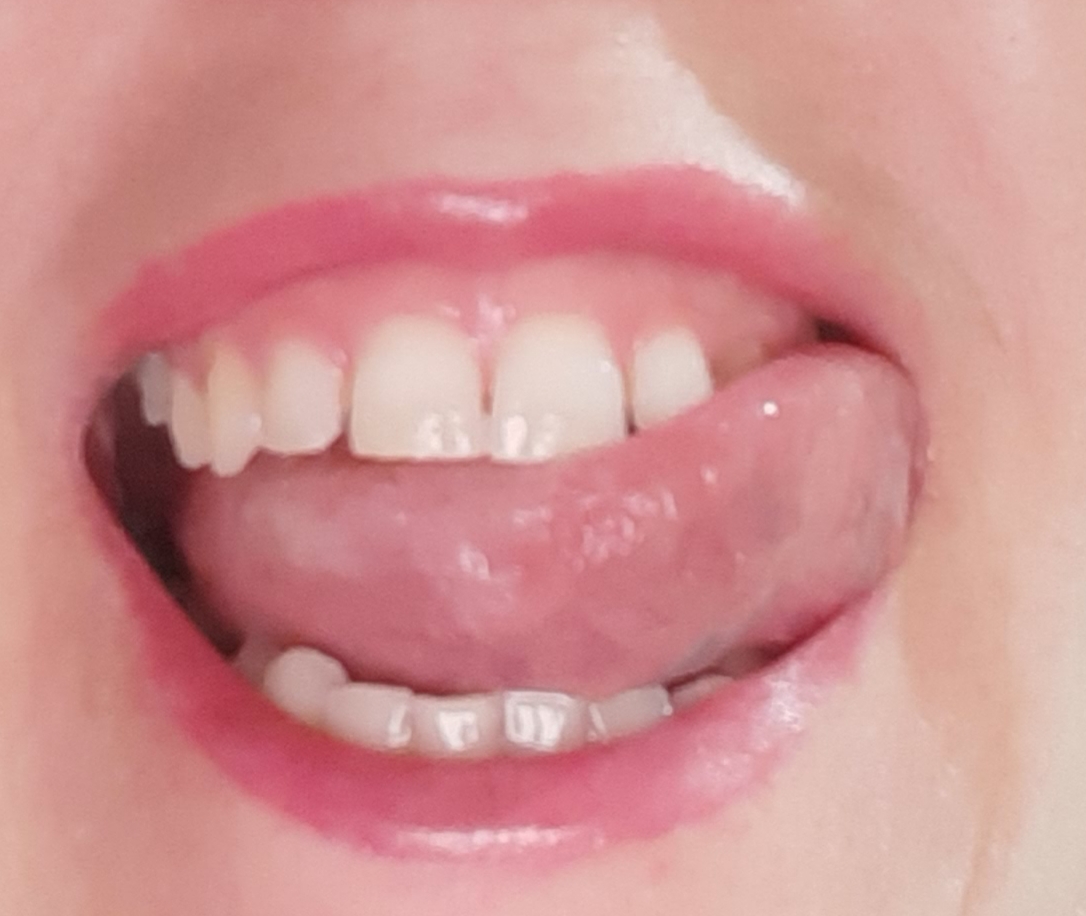 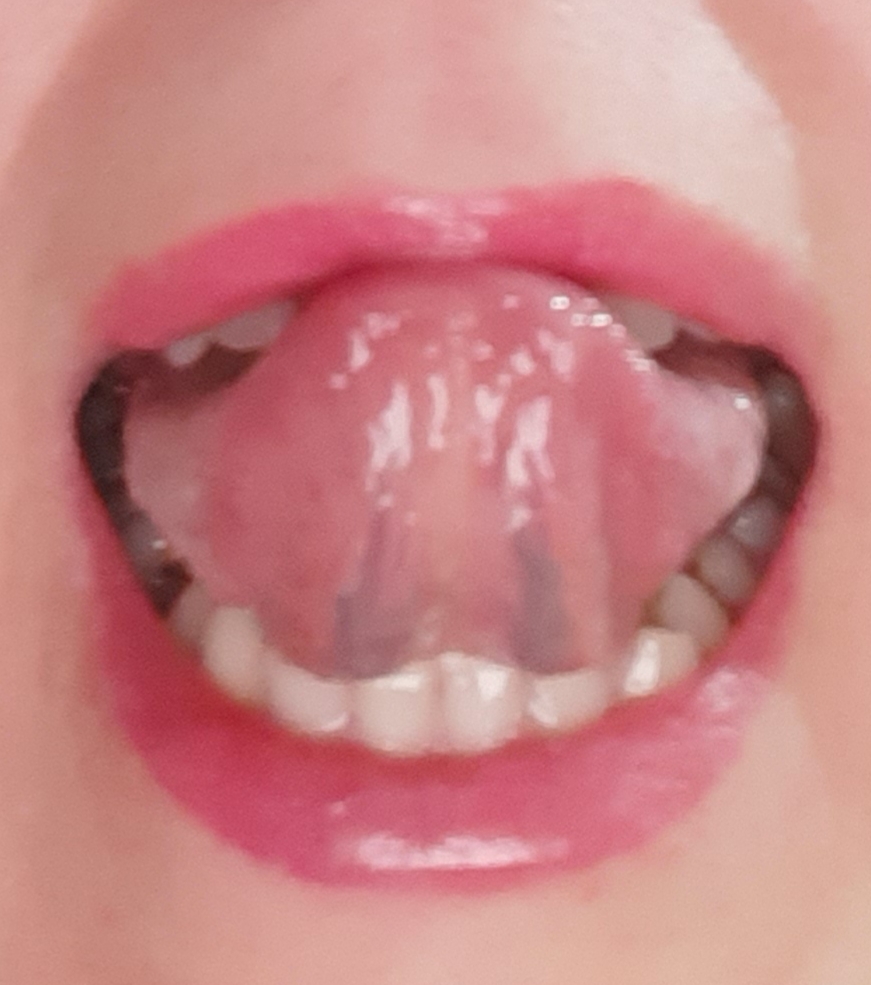 Wypychamy językiem policzki od środka zdjęcie nr 1- przy otwartej buzi ( pokazuję ułożenie języka)zdjęcie nr 2 i 3 przy zamkniętej buzi ( ćwiczenie właściwe)
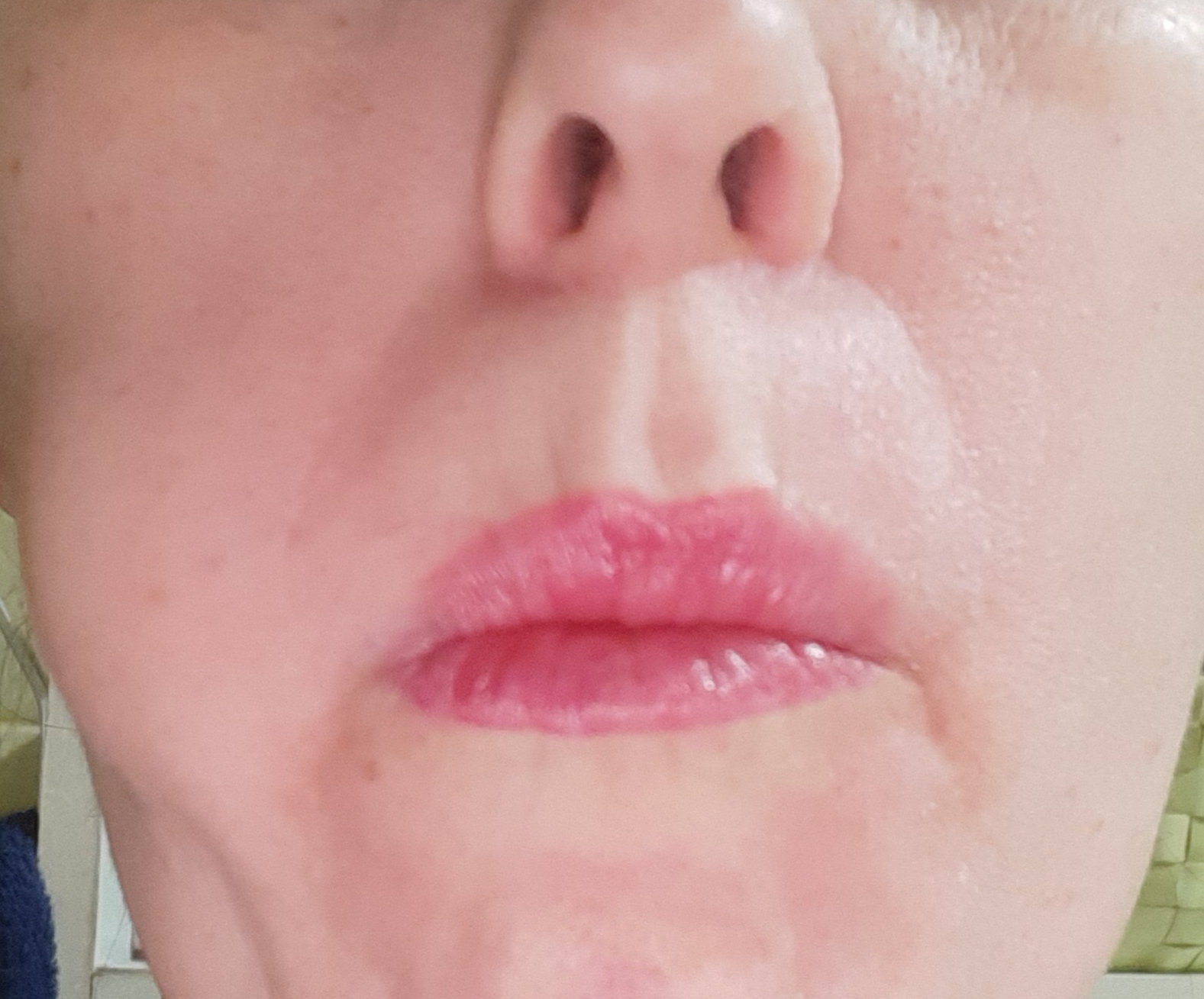 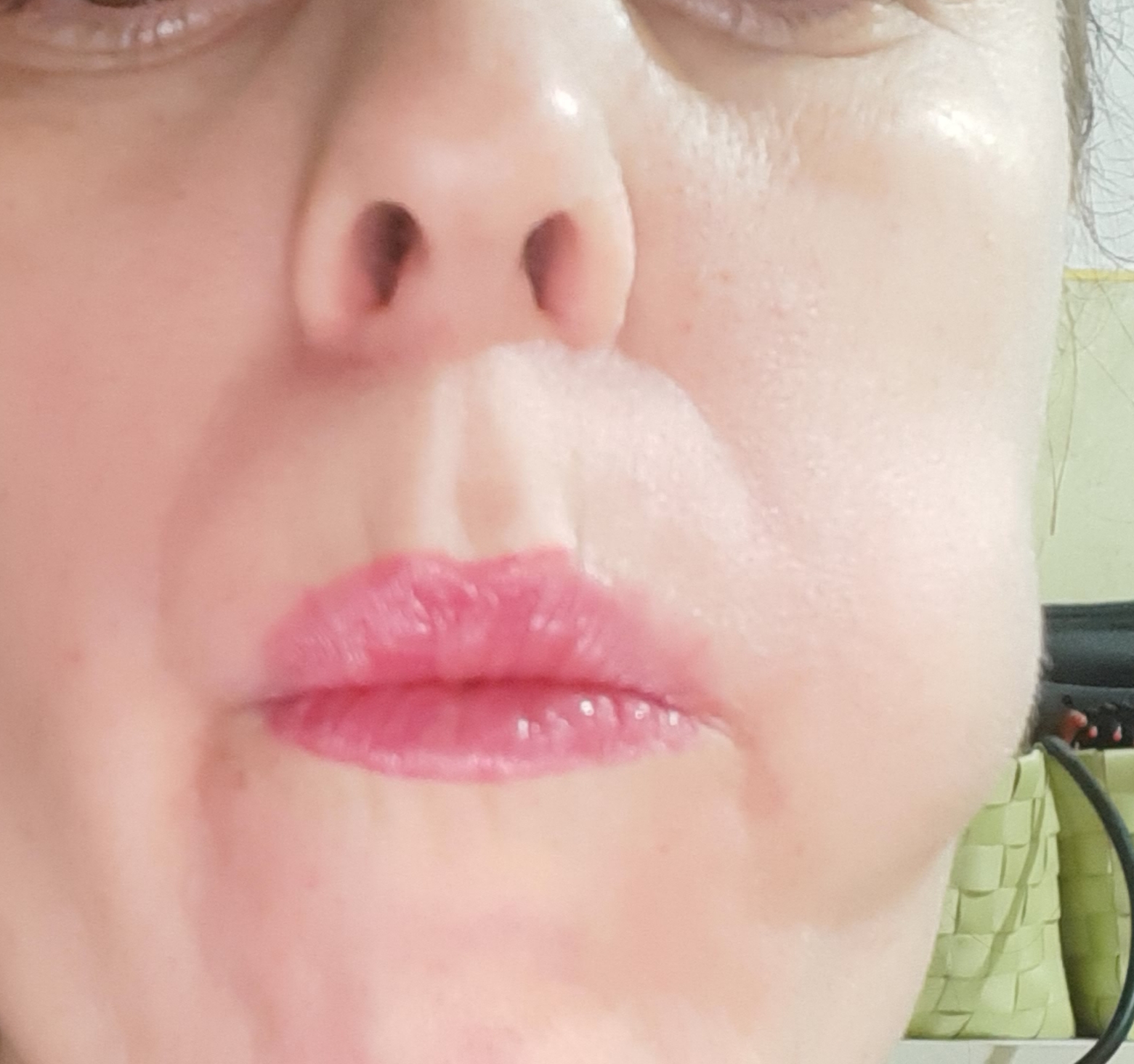 Ułożenie ust i zębów do głoski szusta w tzw okienko, zęby zbliżone ale nie zaciśnięte język wzniesiony do góry,końcówka języka-przód języka zawinięte ku górze staramy się aby język nie opadał przy wydmuchiwaniu powietrza
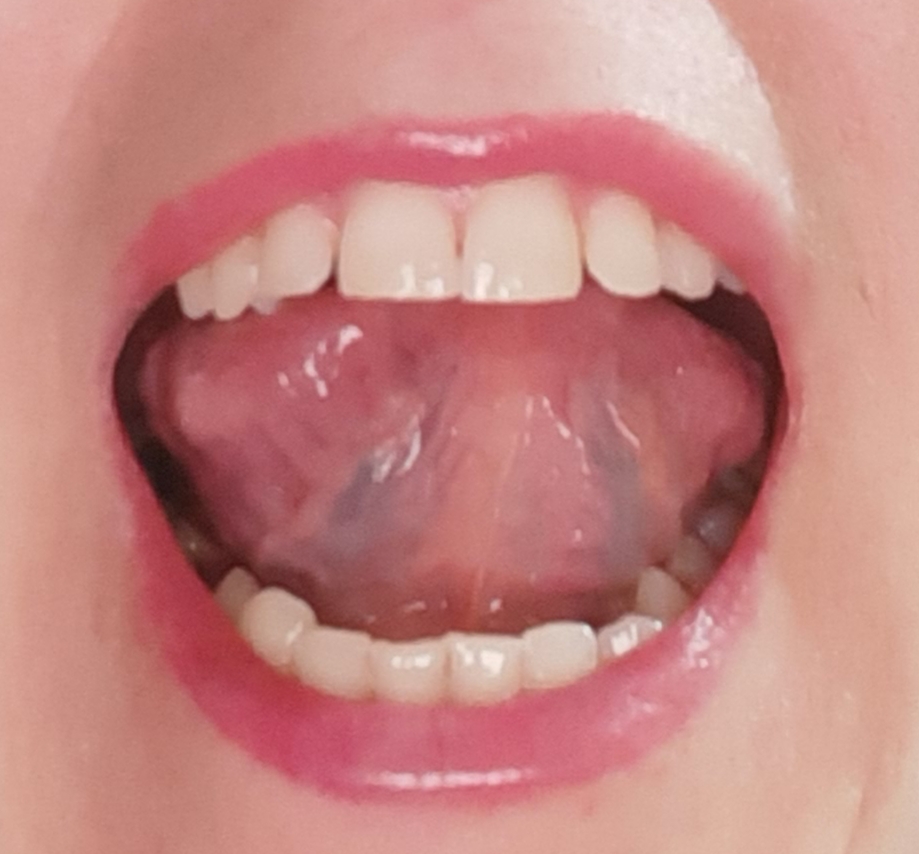